INTRODUCTION
NU1205 NURSING INFORMATICS AND COMMUNICATION IN NURSING
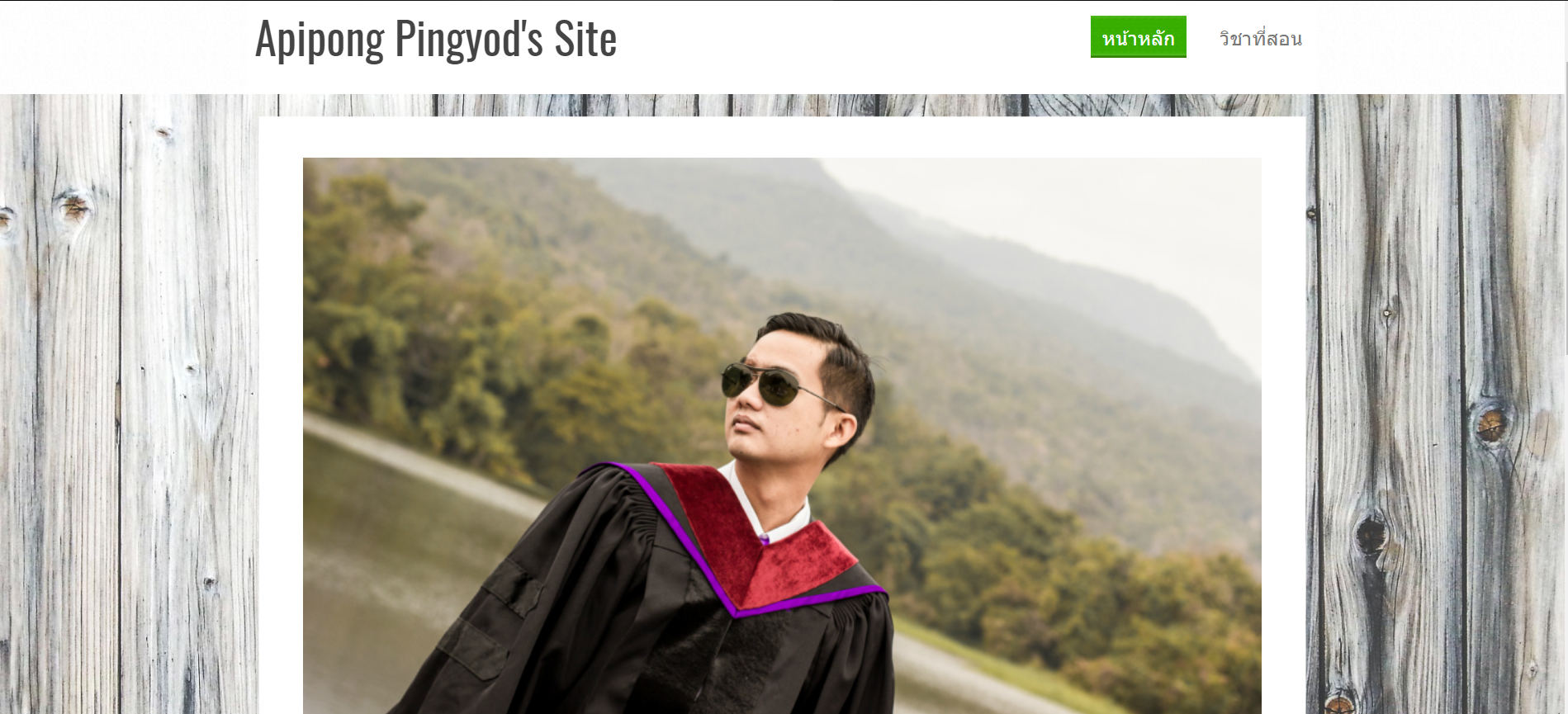 Aj. ARM
ABOUT ME
apipong.weebly.com
KNOW MORE ABOUT ME on FACEBOOK
Download Course Resources
Course Outline
GRAPHIC DESIGN TRENDS in 2018
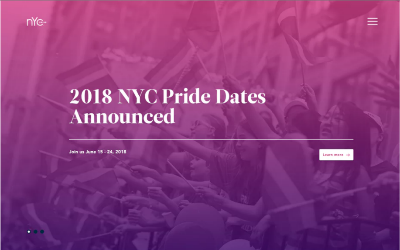 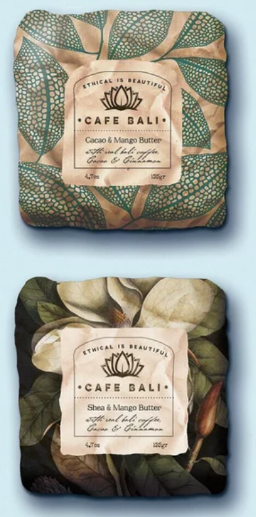 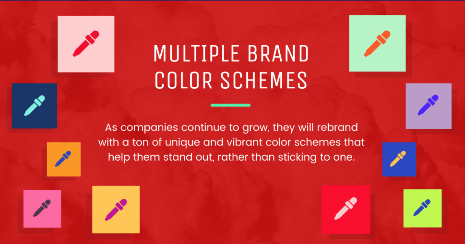 GRADIENT
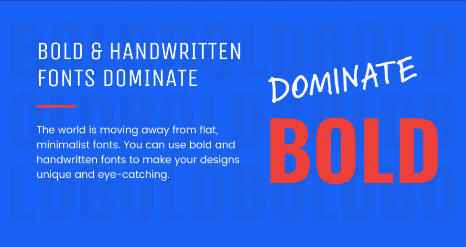 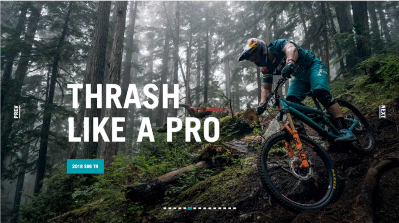 PHOTOGRAPH
90’s VINTAGE
ref : 99designs.com, graphicmama.com, venngage.com
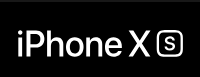 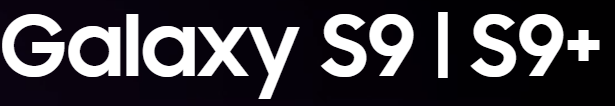 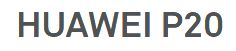 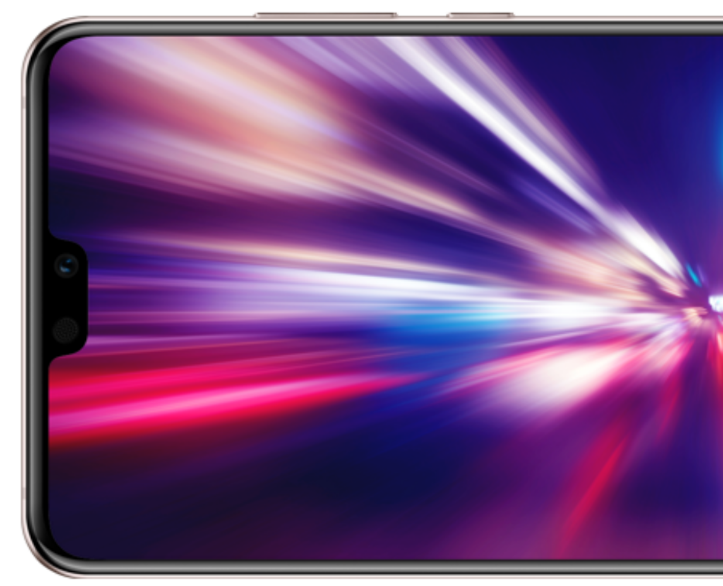